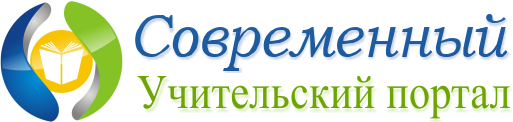 ТП «Интерактивная инфографика в PowerPoint»
Части речи
Русский язык, 2 класс
УМК «Школа России»
Автор: Коваль Анна Дмитриевна 
учитель начальных классов
МБОУ «СОШ» с. Койгородок  Республика Коми
Части речи
Имя существительное
Части речи –
это группы слов с общими грамматическими признаками
Имя прилагательное
Глагол
Местоимение
Частица
Предлог
Части речи
Имя существительное
Обозначает:
предмет
Имя прилагательное
Глагол
Отвечает на вопросы:
Кто? Что?
Местоимение
Частица
Примеры:
солнце, бабочка
Предлог
Части речи
Имя существительное
Обозначает:
признак предмета
Имя прилагательное
Глагол
Отвечает на вопросы:
Какой? Какая? Какое? Какие?
Местоимение
Частица
Примеры:
яркая, ласковое, душистые
Предлог
Части речи
Имя существительное
Обозначает:
действие предмета
Имя прилагательное
Глагол
Отвечает на вопросы:
Что делать? Что сделать?..
Местоимение
Частица
Примеры:
порхать, согреть
Предлог
Части речи
Имя существительное
Указывает на предмет, но не называет его
Имя прилагательное
Глагол
Отвечает на вопросы:
Кто? Что?
Местоимение
Частица
Примеры:
я, ты, мы, вы, он, она, оно, они
Предлог
Части речи
Имя существительное
Служебная часть речи
Имя прилагательное
Вносит в предложение дополнительные смысловые оттенки
Глагол
Местоимение
Частица
Примеры:
не шуми
Предлог
Части речи
Имя существительное
Служит для связи слов в предложении
Имя прилагательное
Глагол
Употребляется с именами существительными
Местоимение
Частица
Примеры:
на небе, над цветком, у дерева
Предлог
Источники:
Идея технологического приема Г.О.Аствацатурова http://didaktor.ru/interaktivnaya-infografika-v-powerpoint-eto-vozmozhno/#more-5892
http://easyen.ru/load/admin/konkursy/mk_45_sozdanie_infografiki_v_powerpoint/232-1-0-62065  МК №45. Создание инфографики в PowerPoint
https://img-fotki.yandex.ru/get/3505/inmira.10/0_35463_d135c212_orig.png солнце
https://img-fotki.yandex.ru/get/3513/inmira.17/0_37440_d1cb5235_M.png бабочка
https://lh5.ggpht.com/vQAonYPFKuf-ZxXw6RsrSCskp82M5p26JAo_Slw_aS8doAxodpLrIrEi-3WnsfAPp7w=h1080 фон